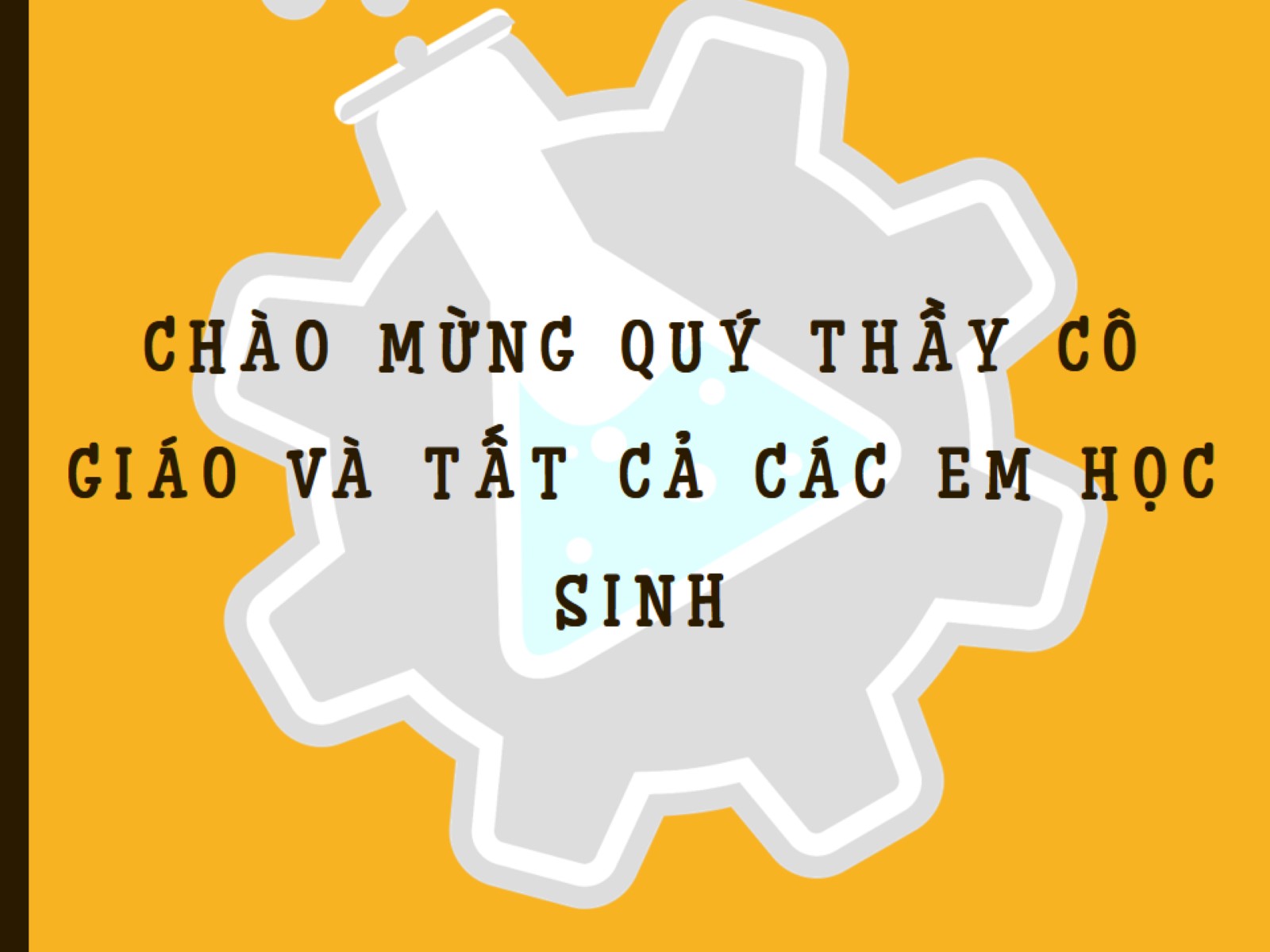 CHÀO MỪNG QUÝ THẦY CÔ GIÁO VÀ TẤT CẢ CÁC EM HỌC SINH
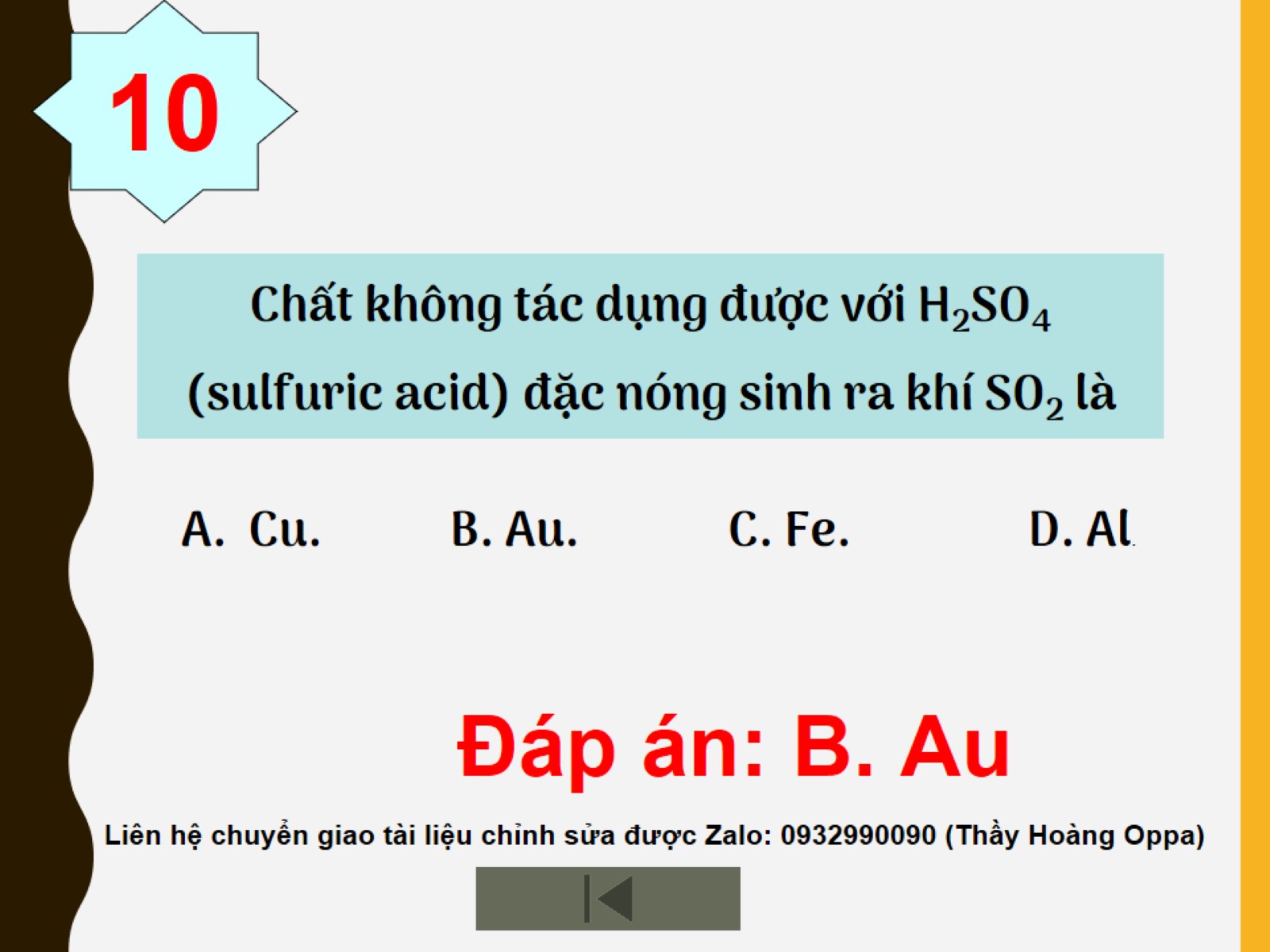 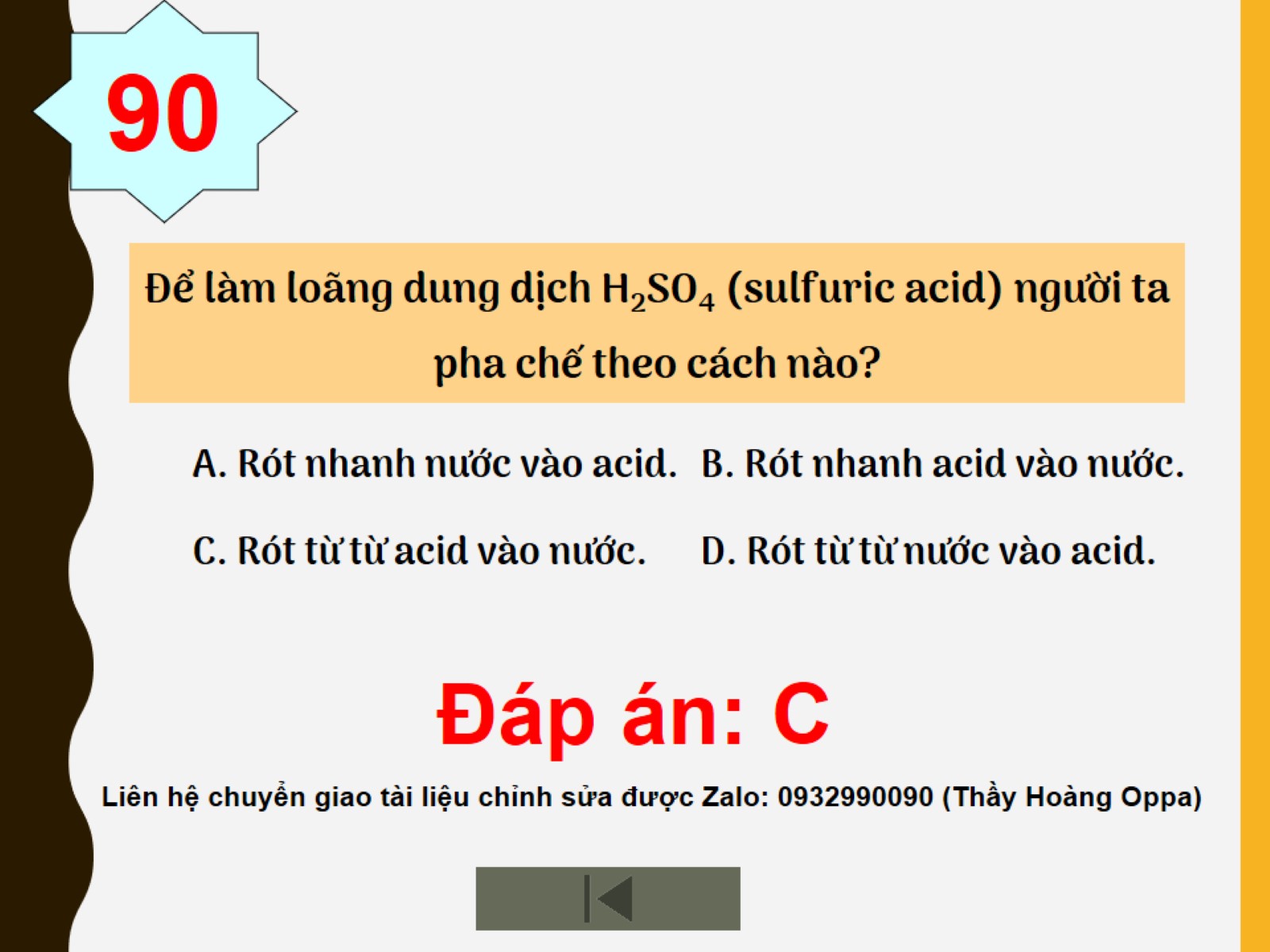 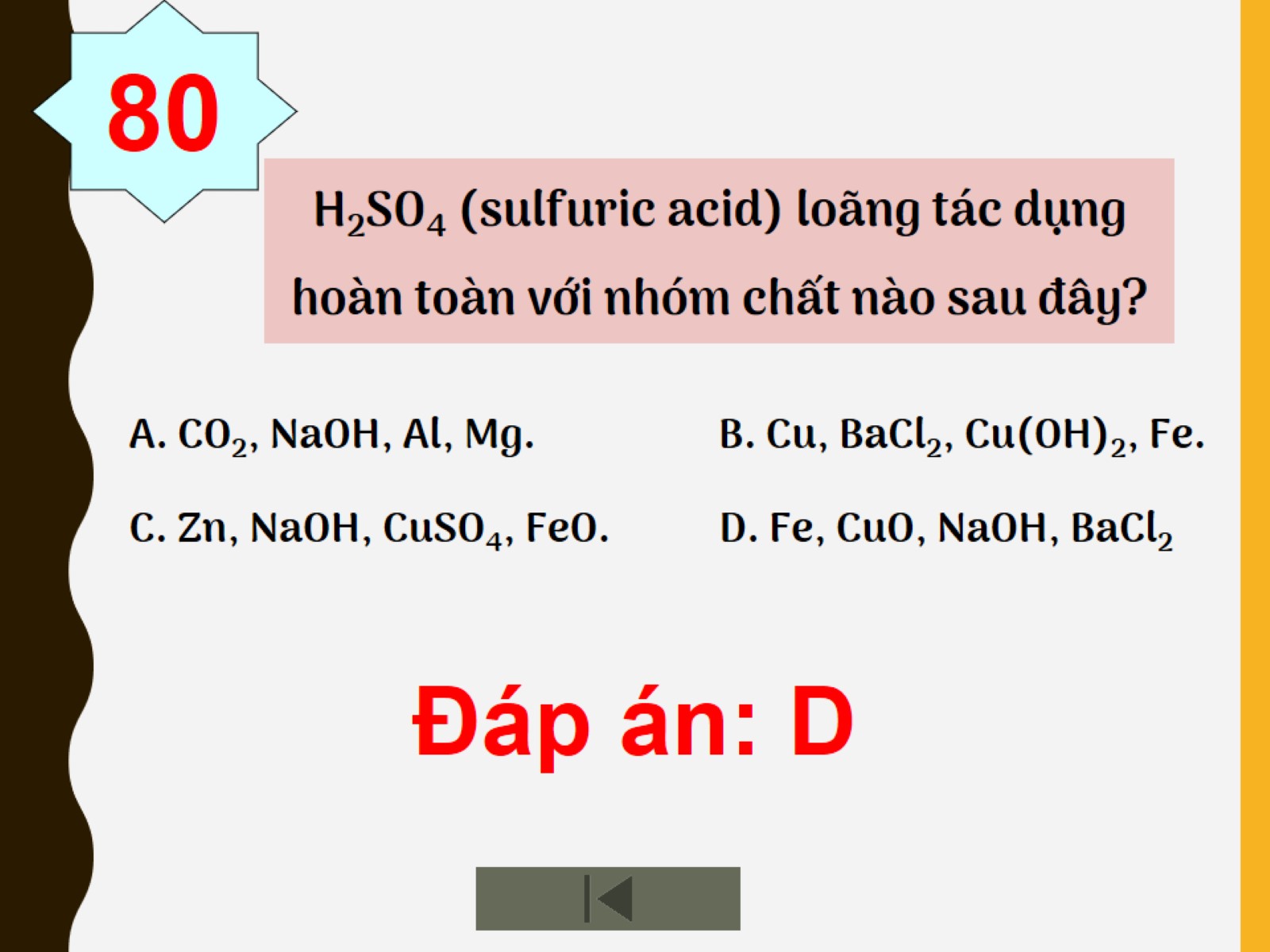 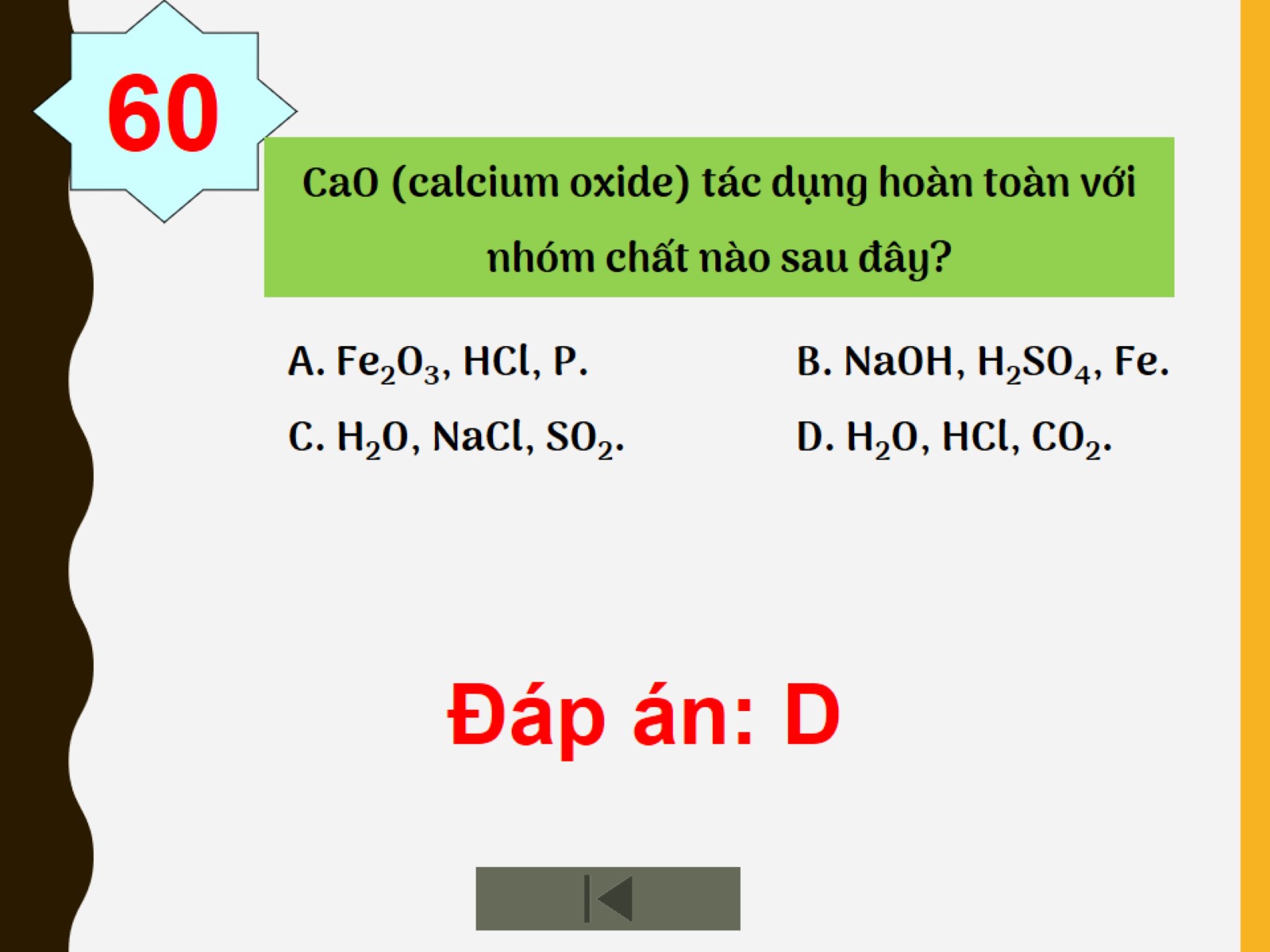 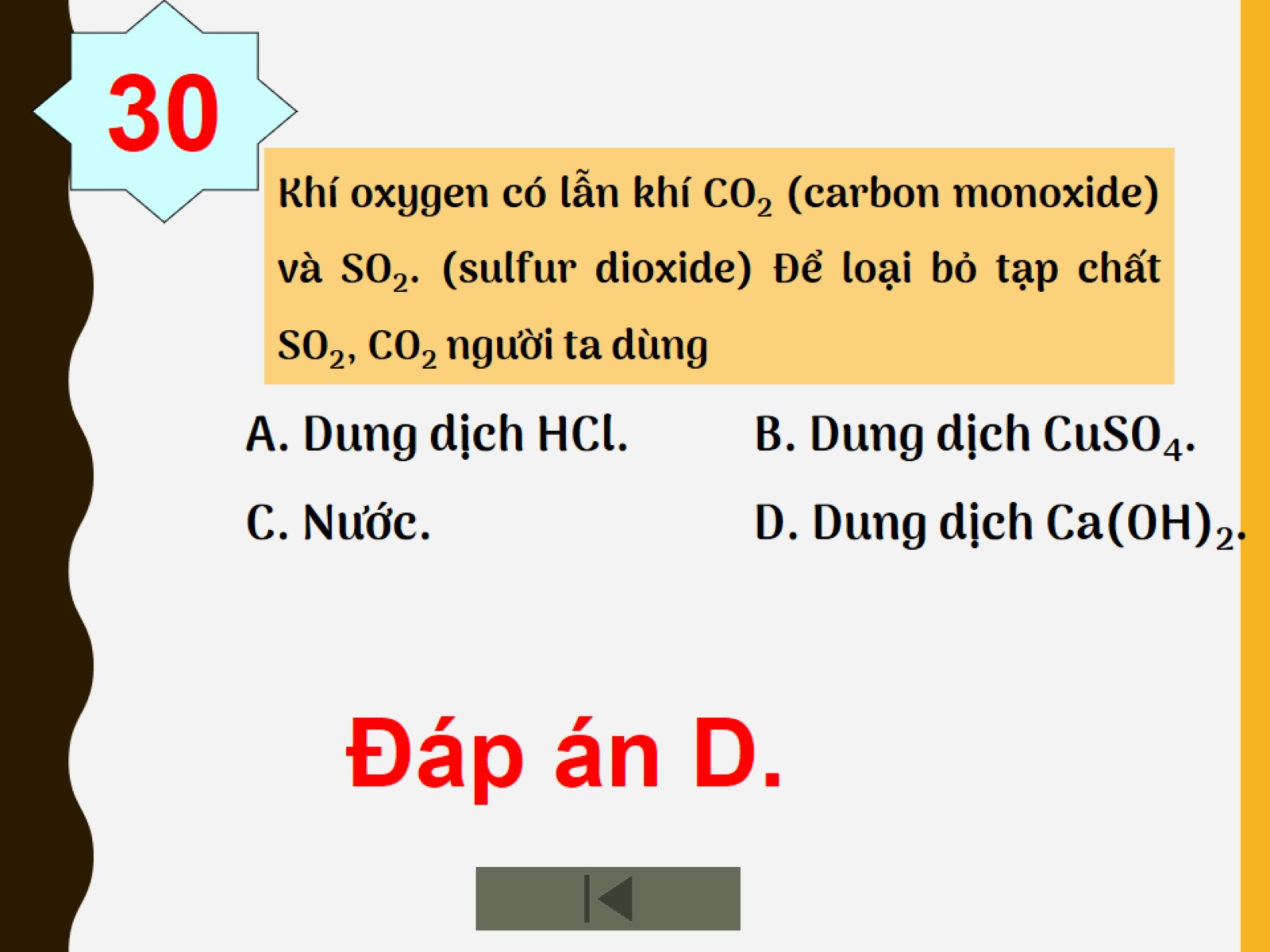 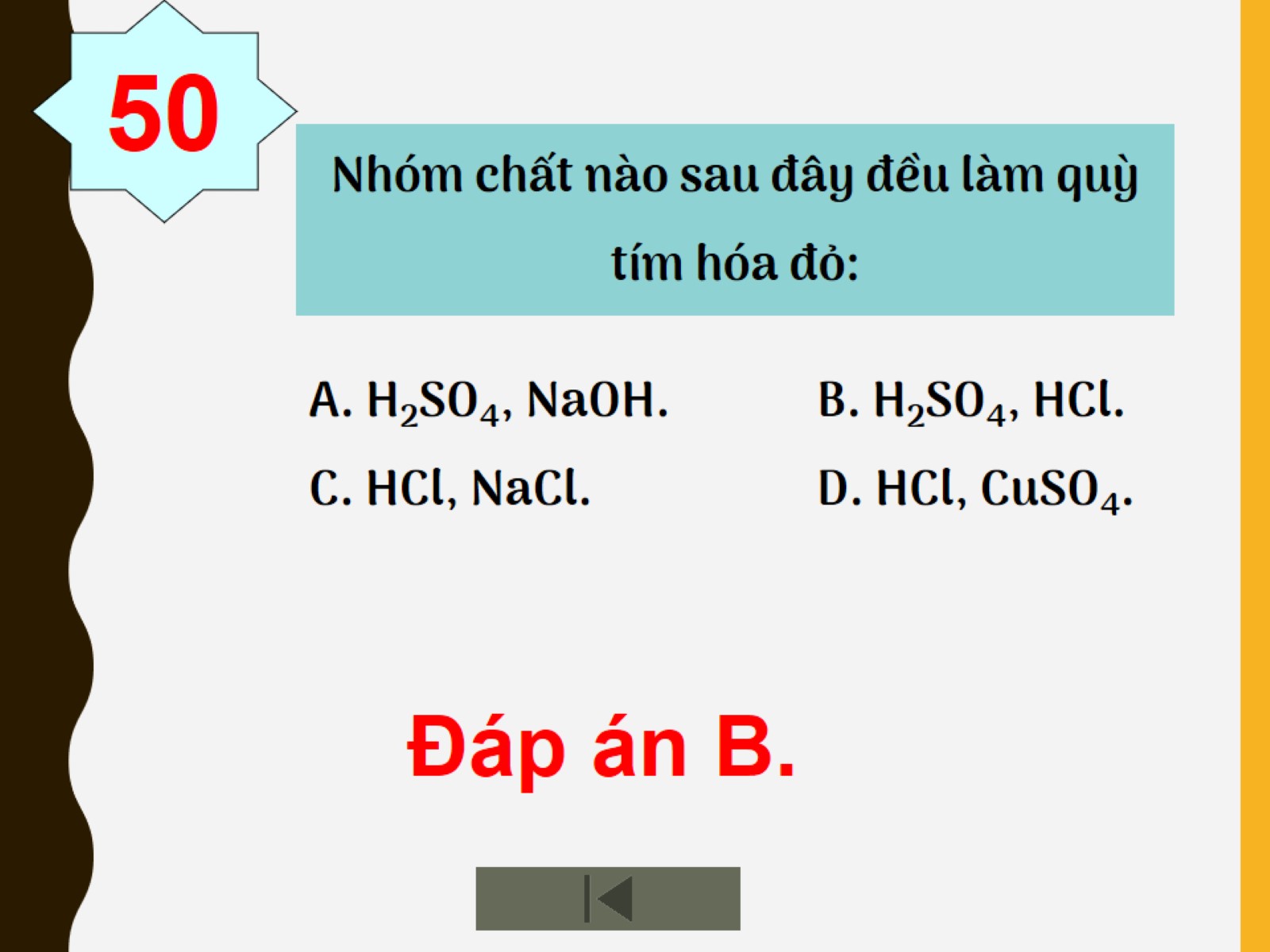 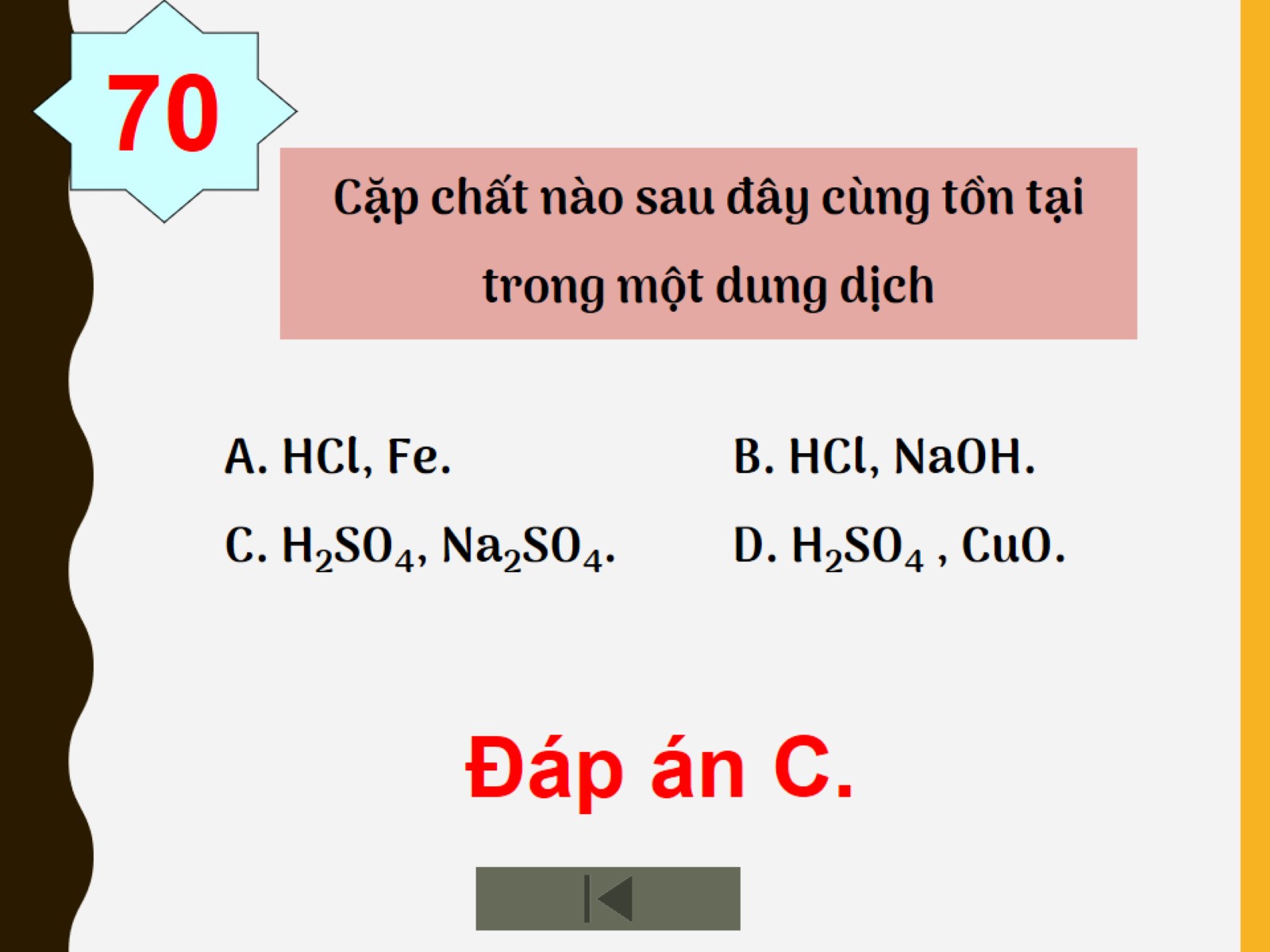 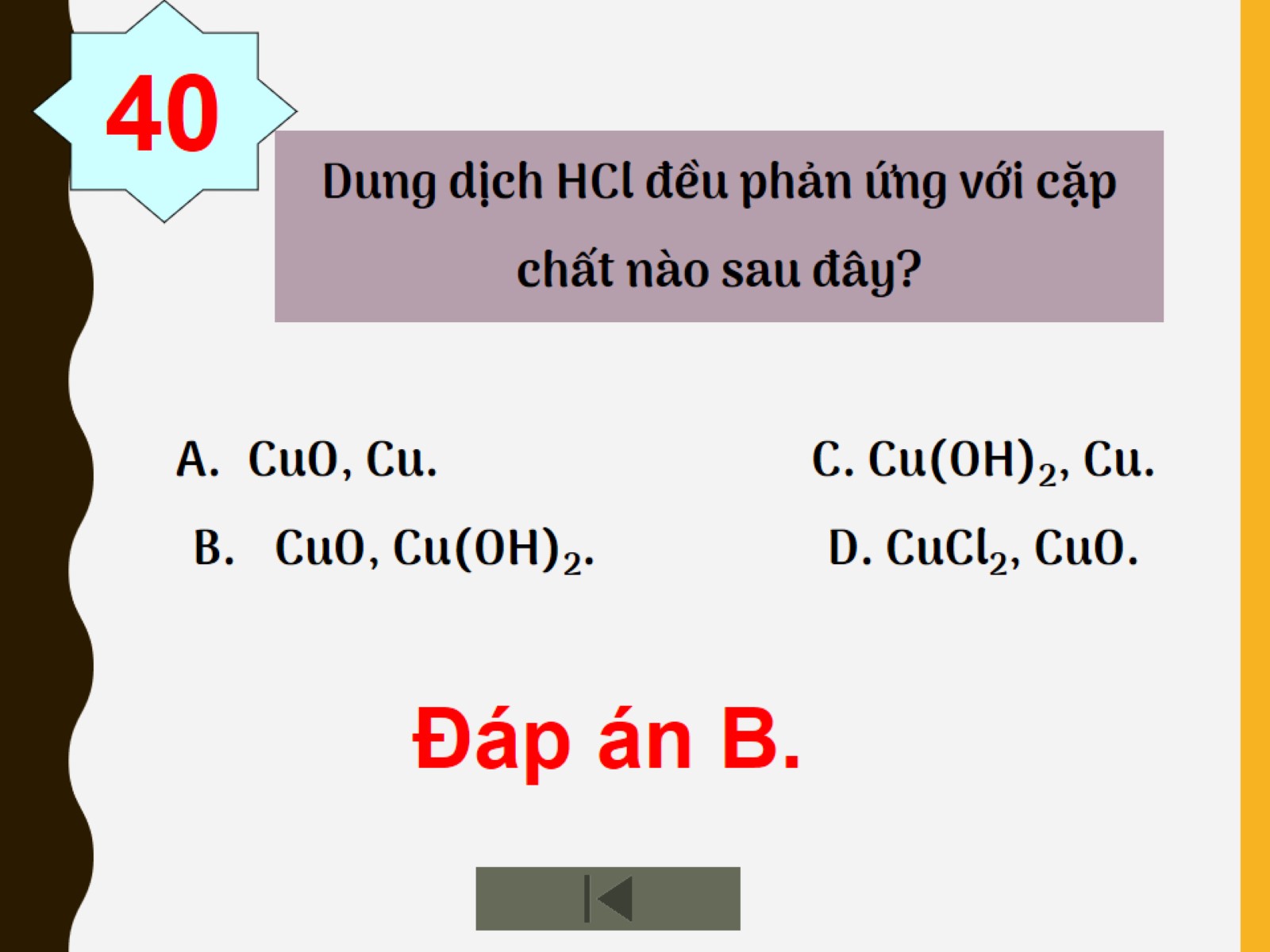 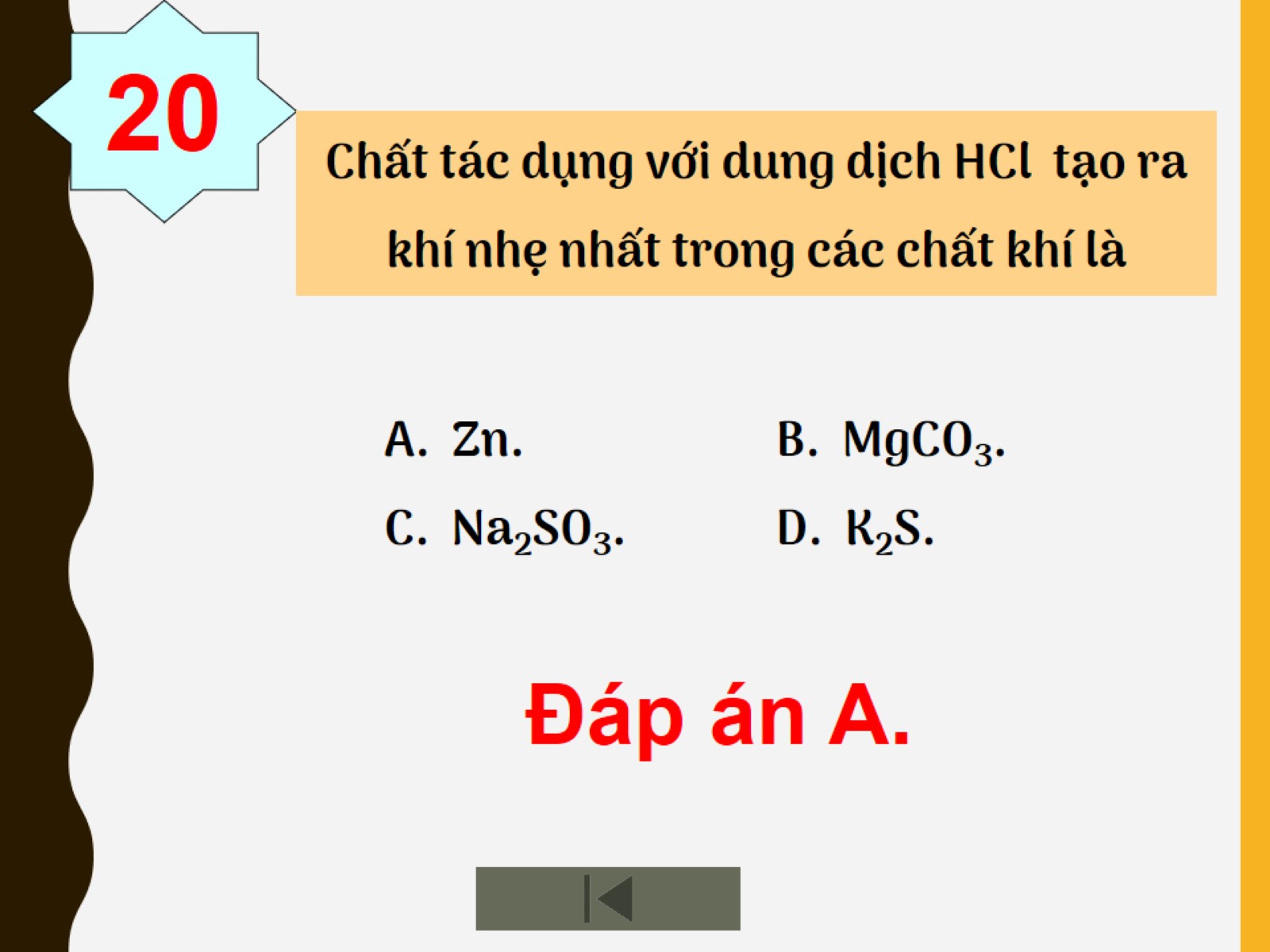 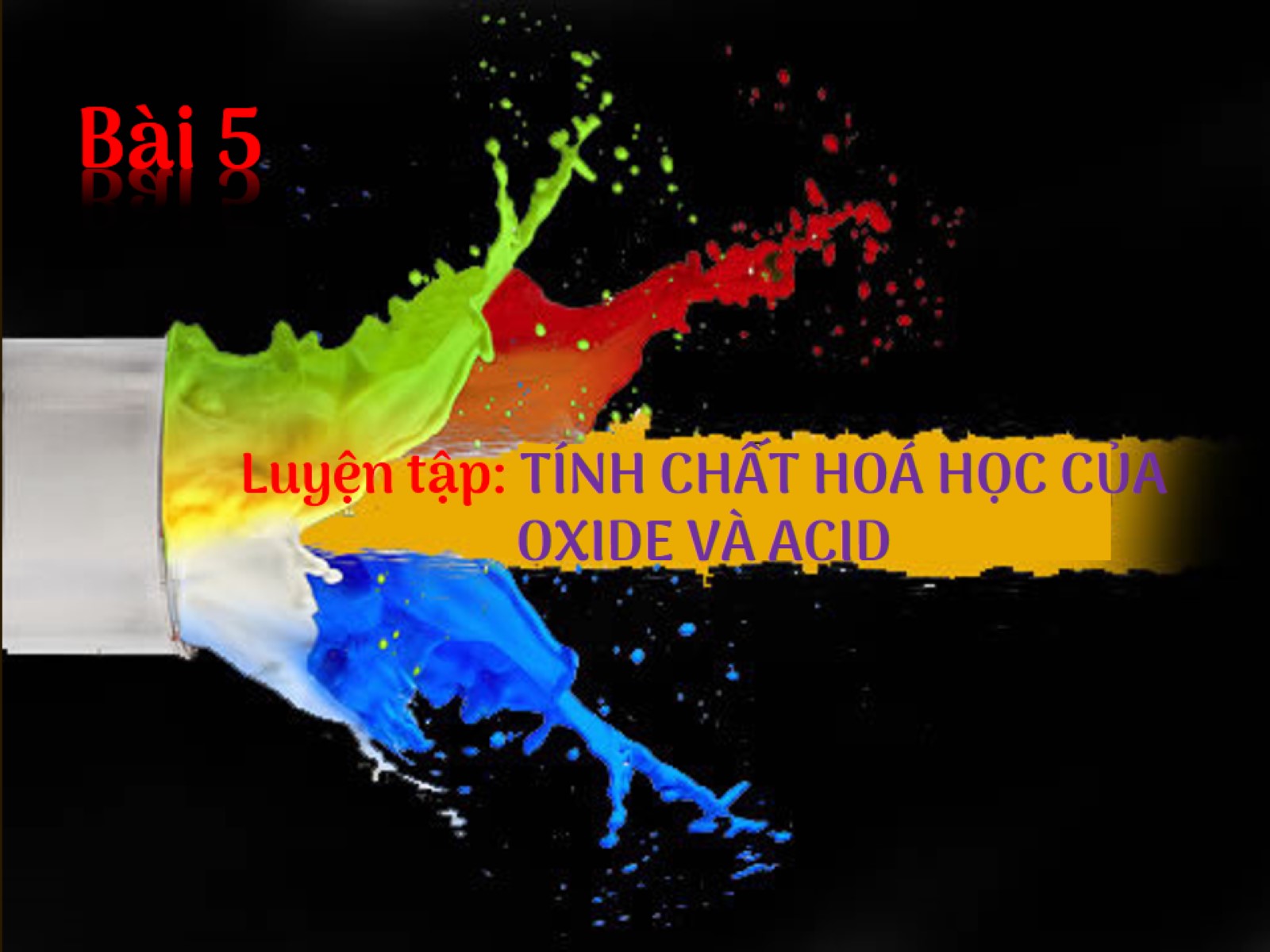 TIẾT 10
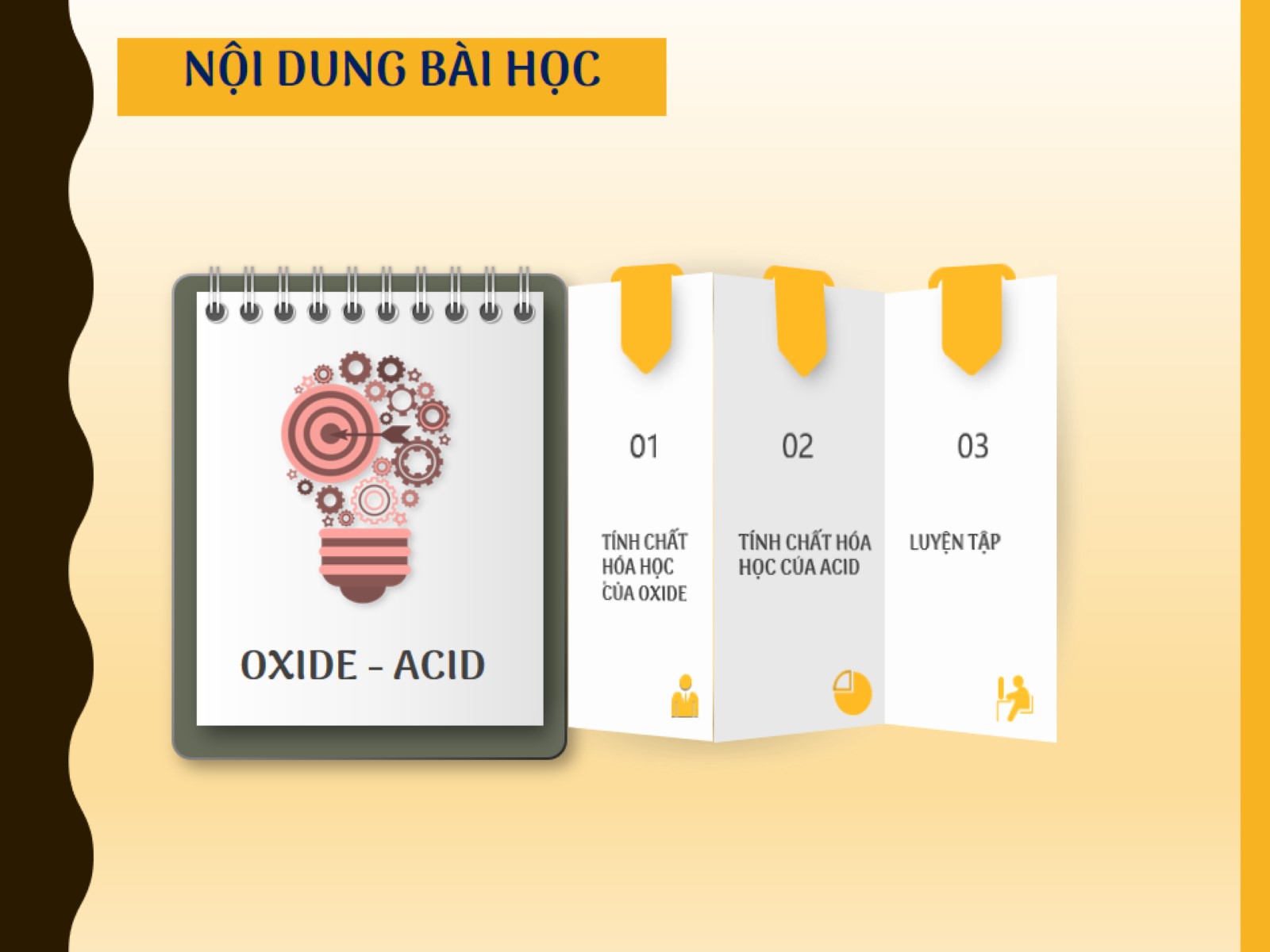 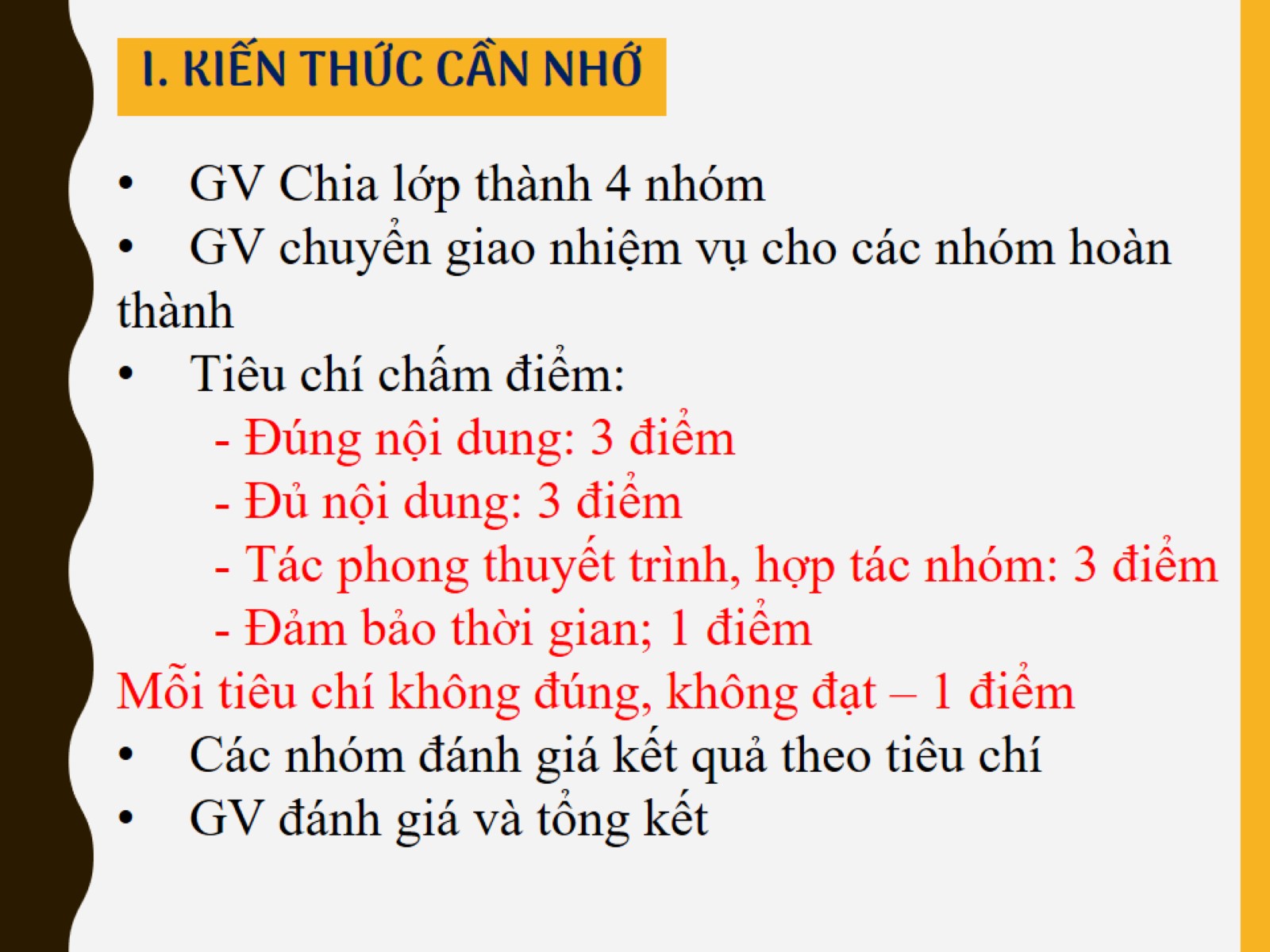 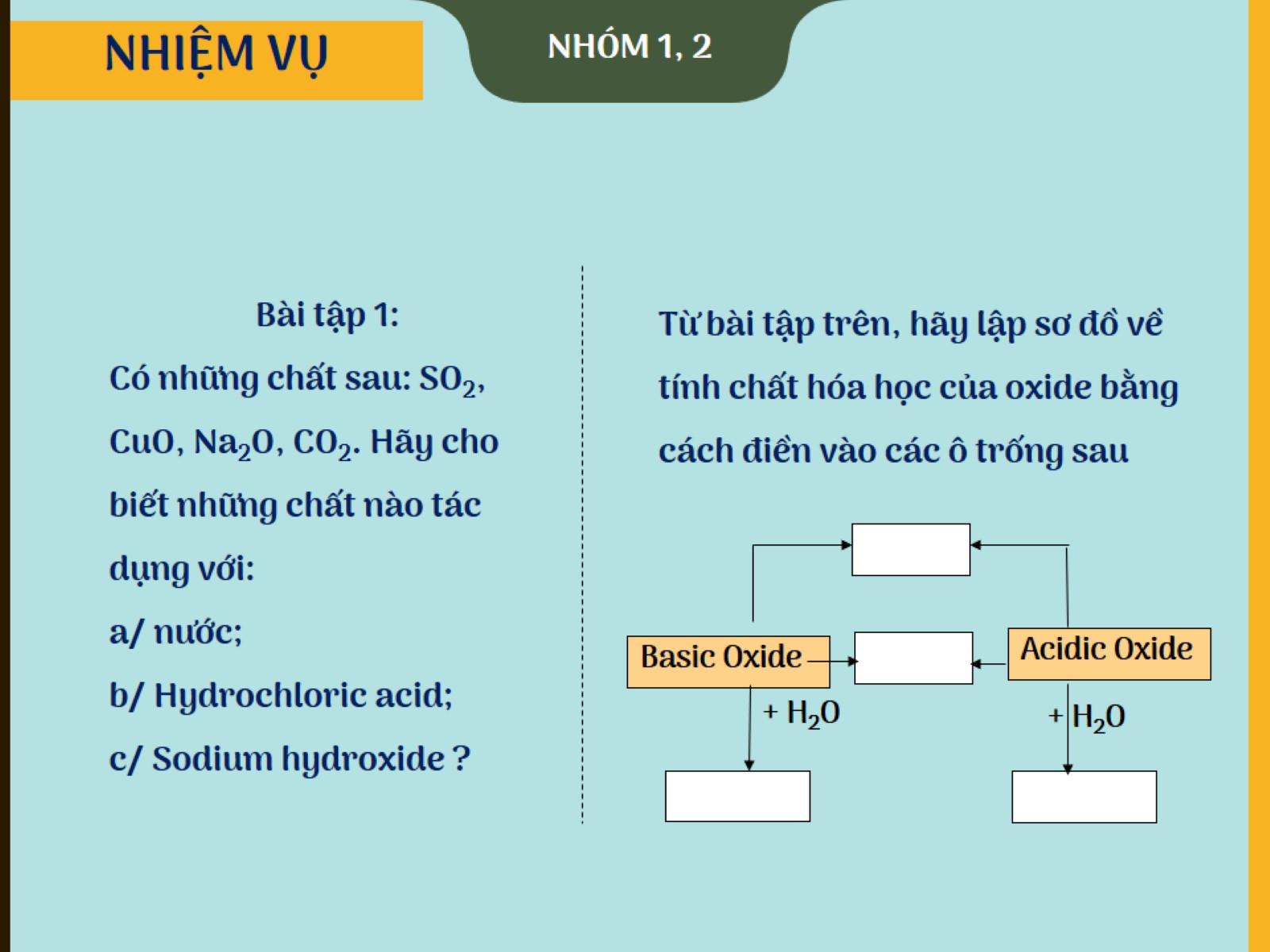 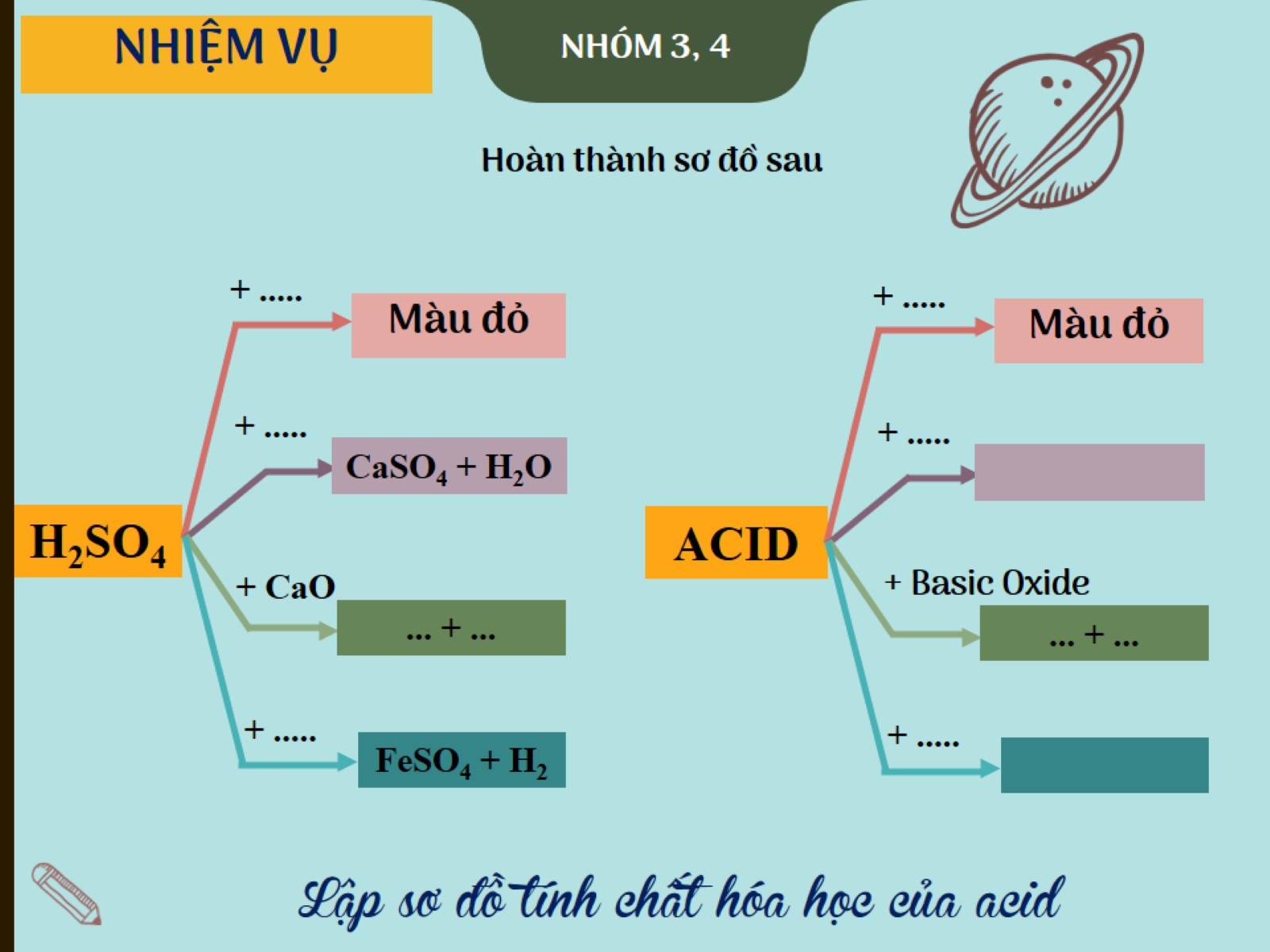 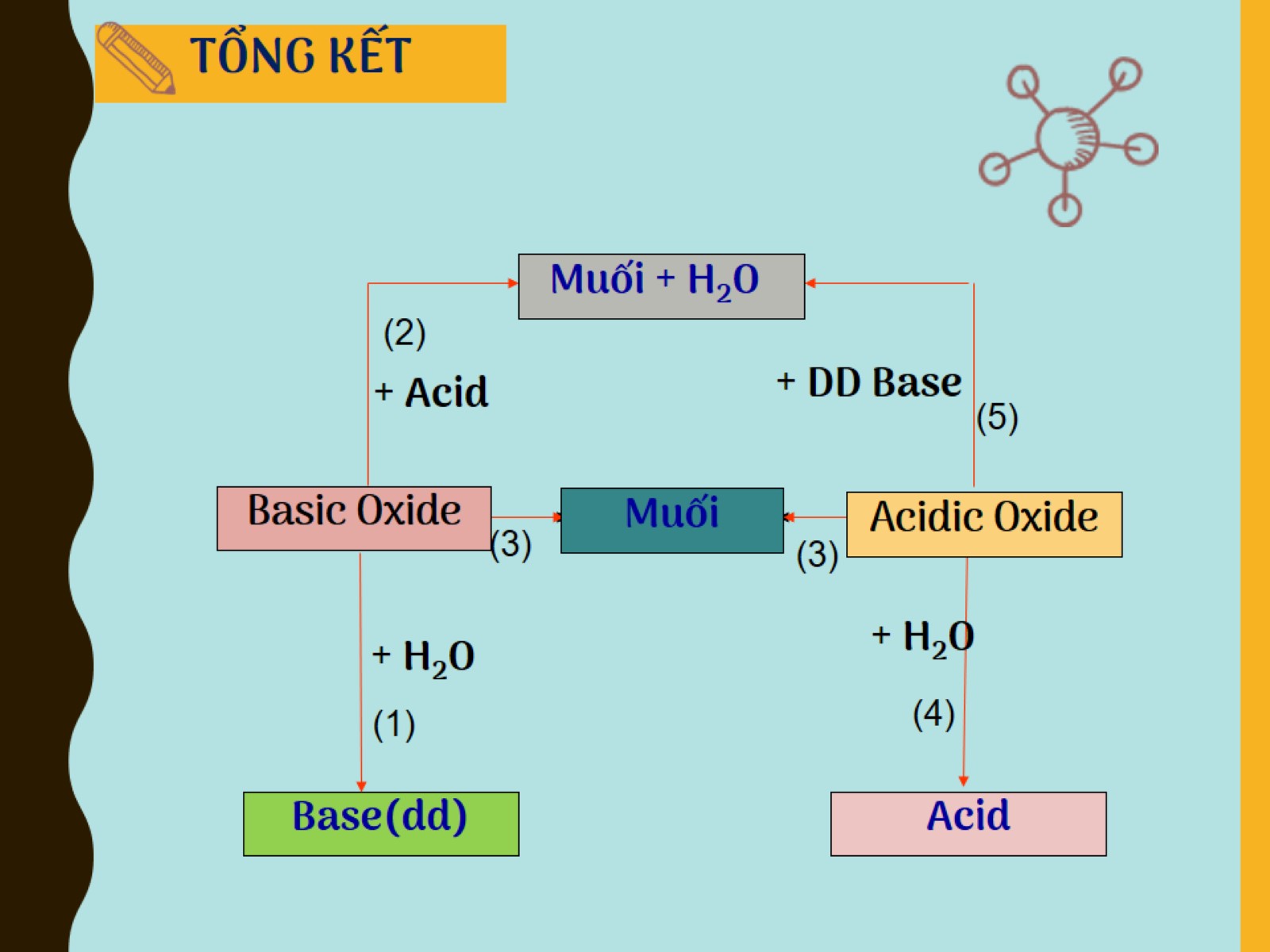 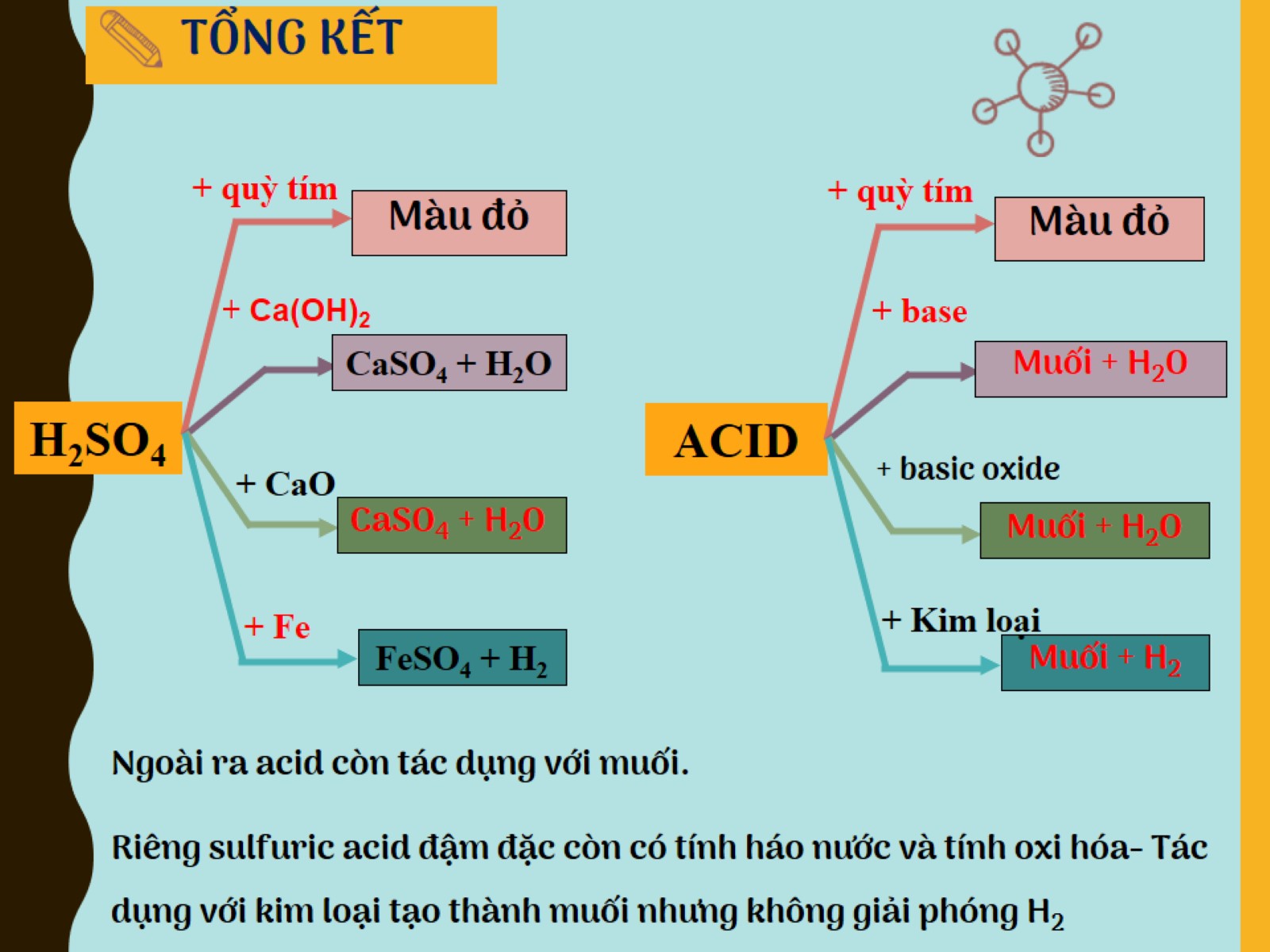 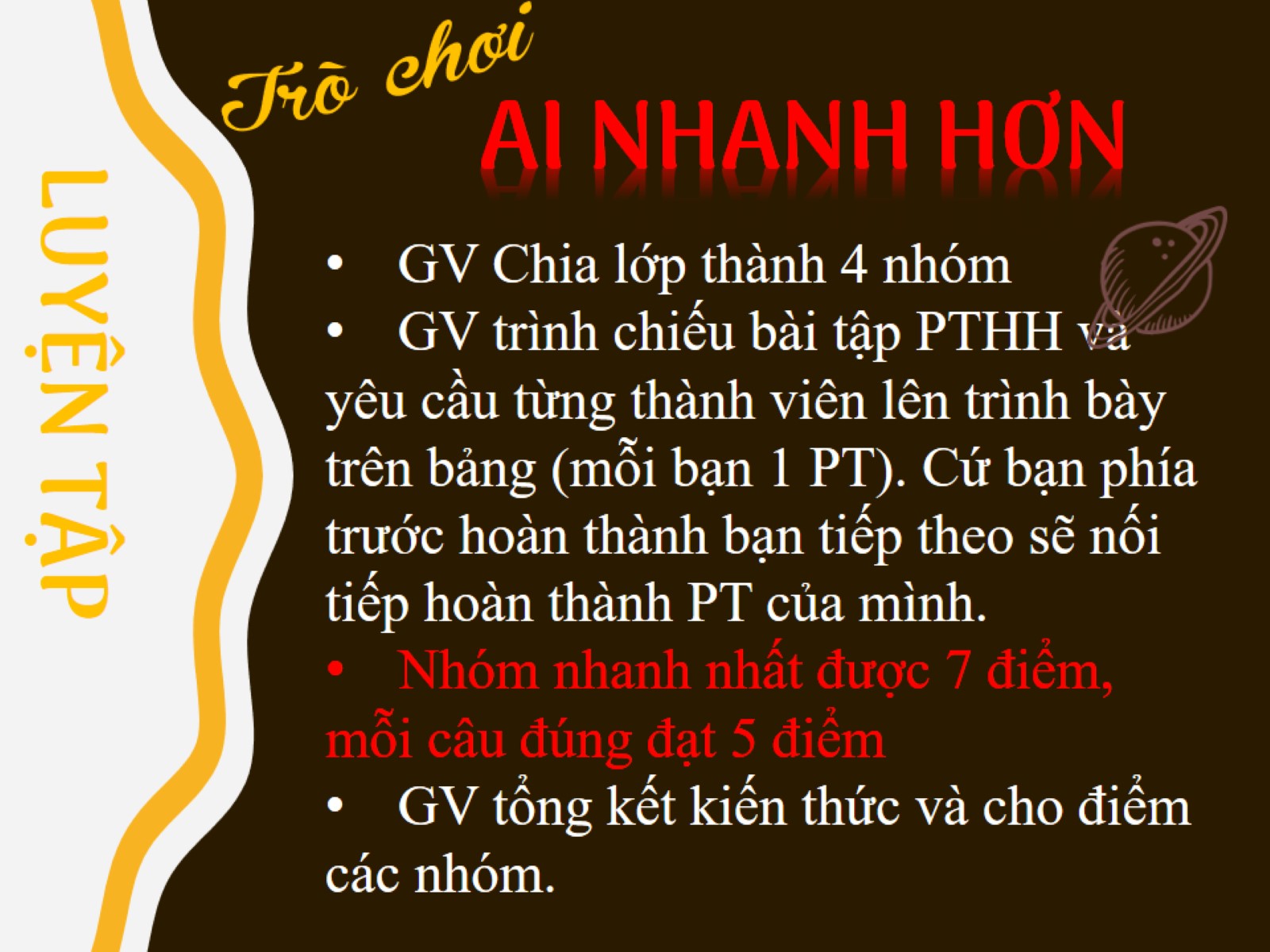 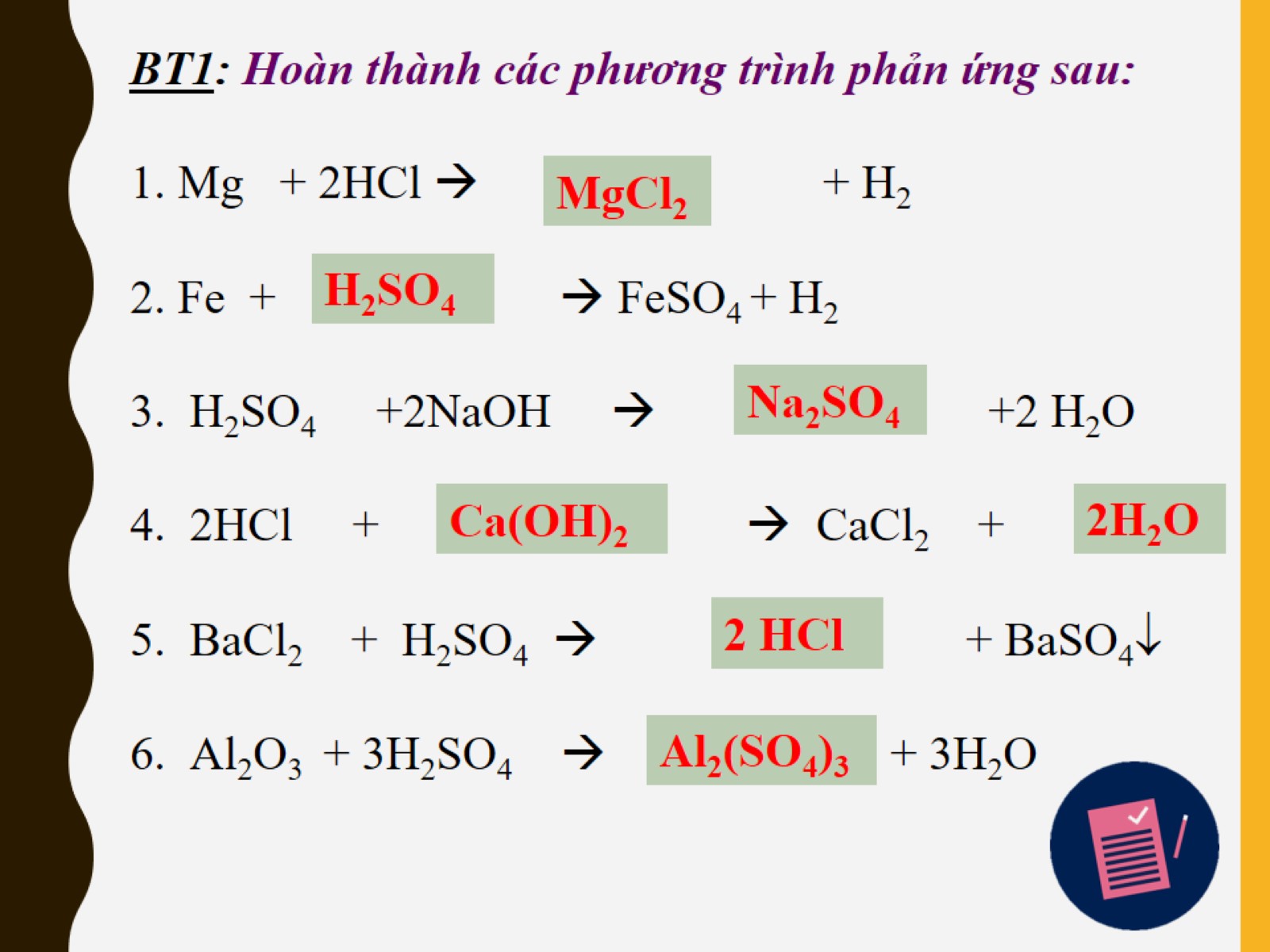 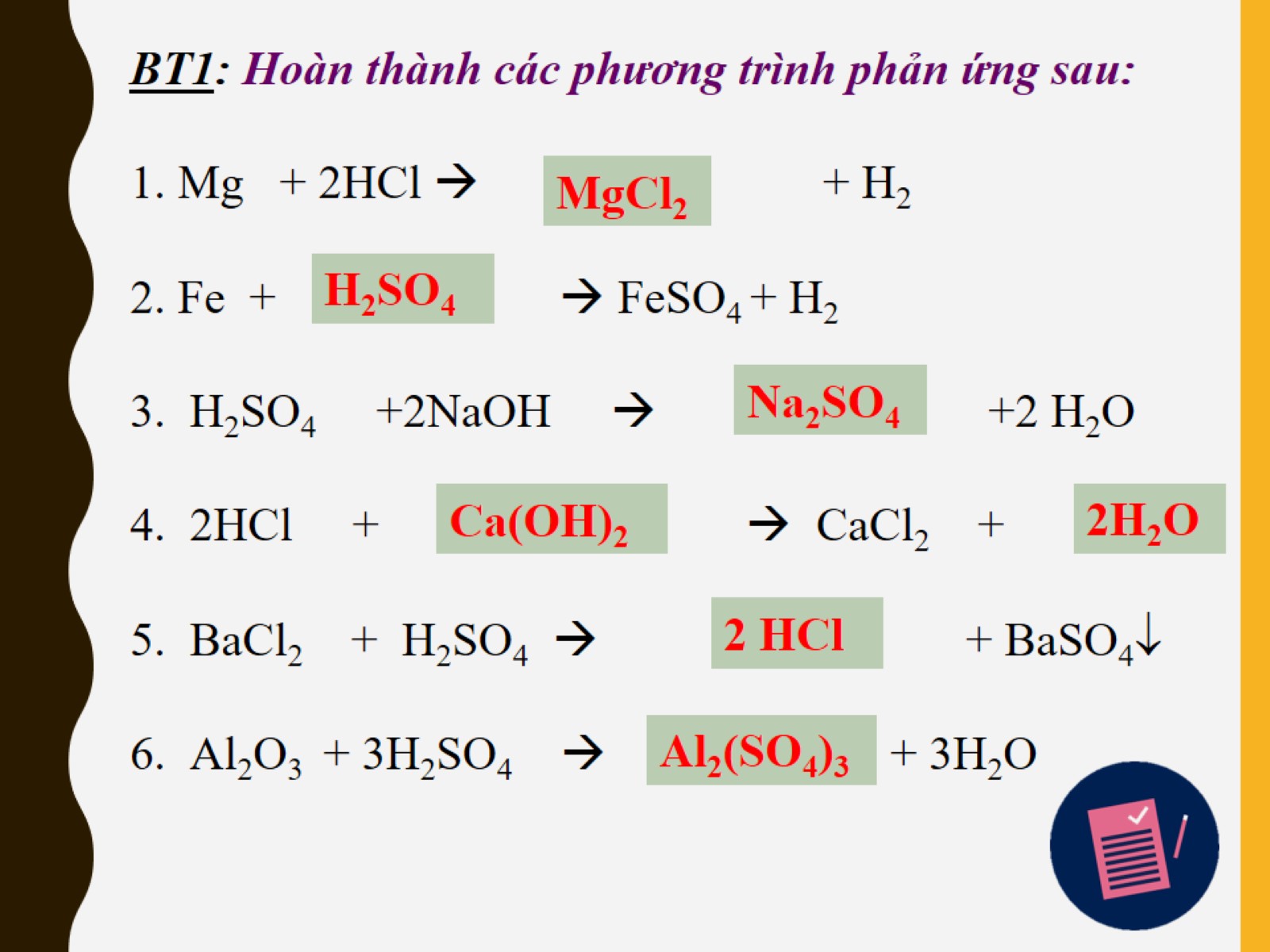 MgCl2
H2SO4 (l)
Na2SO4
Ca(OH)2
2H2O
2HCl
Al2(SO4)3
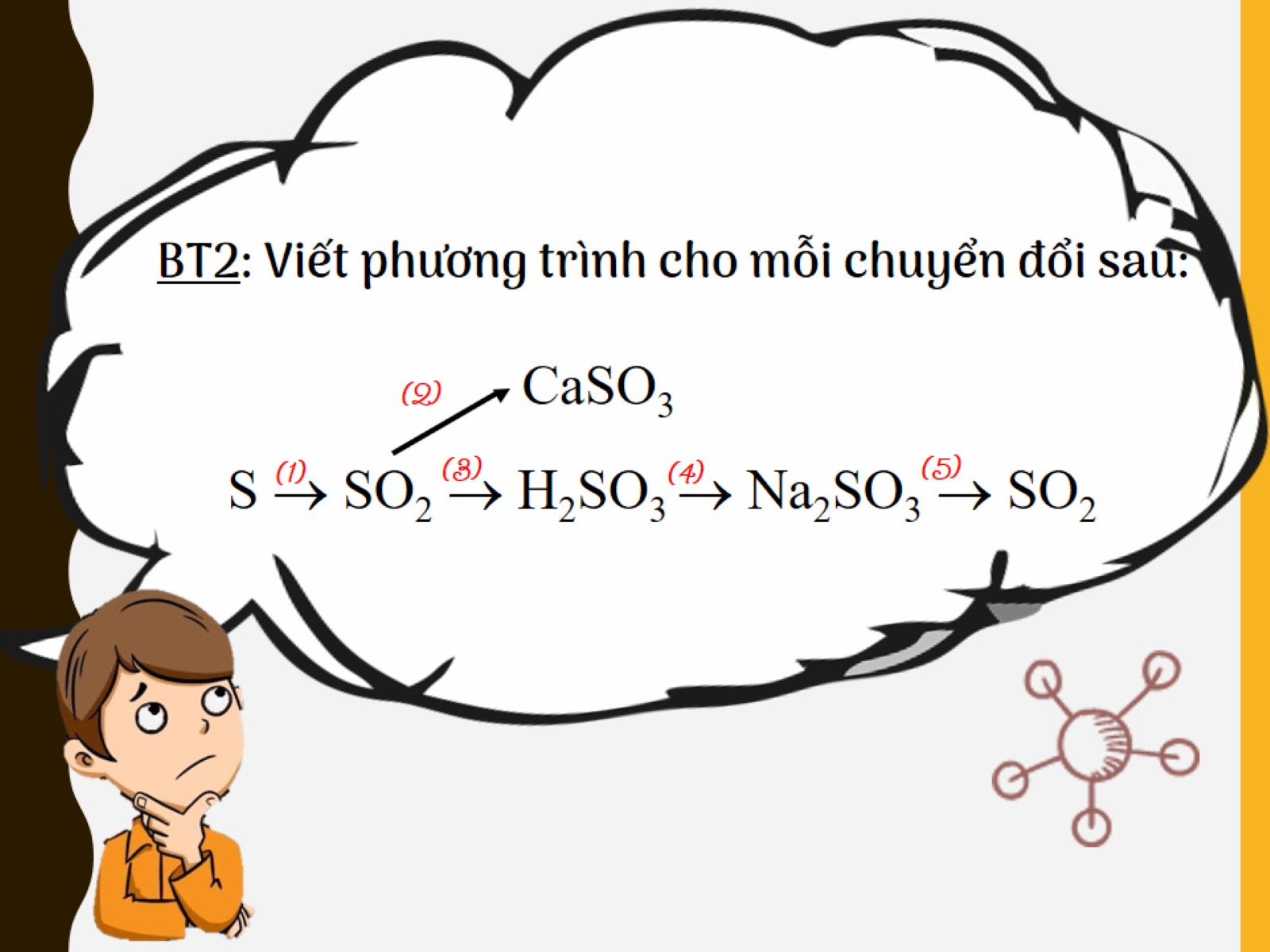 Đáp án
(1):  S  +  O2         →    SO2
(2):      SO2  +  CaO        →        CaSO3 
Hoặc:  SO2   +  Ca(OH)2 → CaSO3 +  H2O
(3):      SO2  + H2O      →        H2SO3
(4):       H2SO3 +  2NaOH → Na2SO3 +  2H2O
 Hoặc:  H2SO3 +  Na2O    → Na2SO3 +  H2O
(5):       H2SO4 + Na2SO3 → Na2SO4+  H2O + SO2
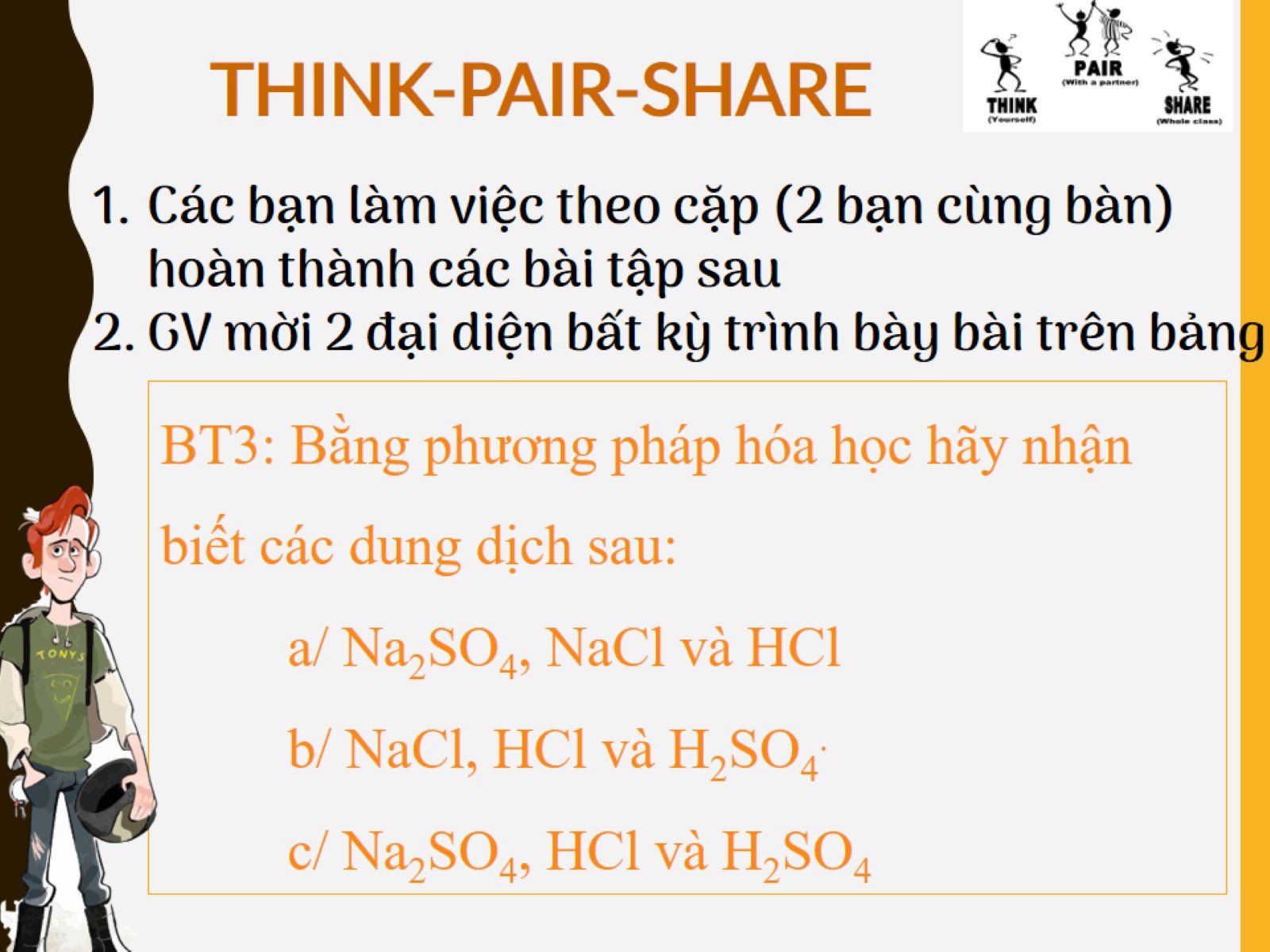 a. 3 dung dịch Na2SO4, NaCl, HCl
b. 3 dung dịch H2SO4, NaCl, HCl
c. 3 dung dịch Na2SO4, H2SO4, HCl
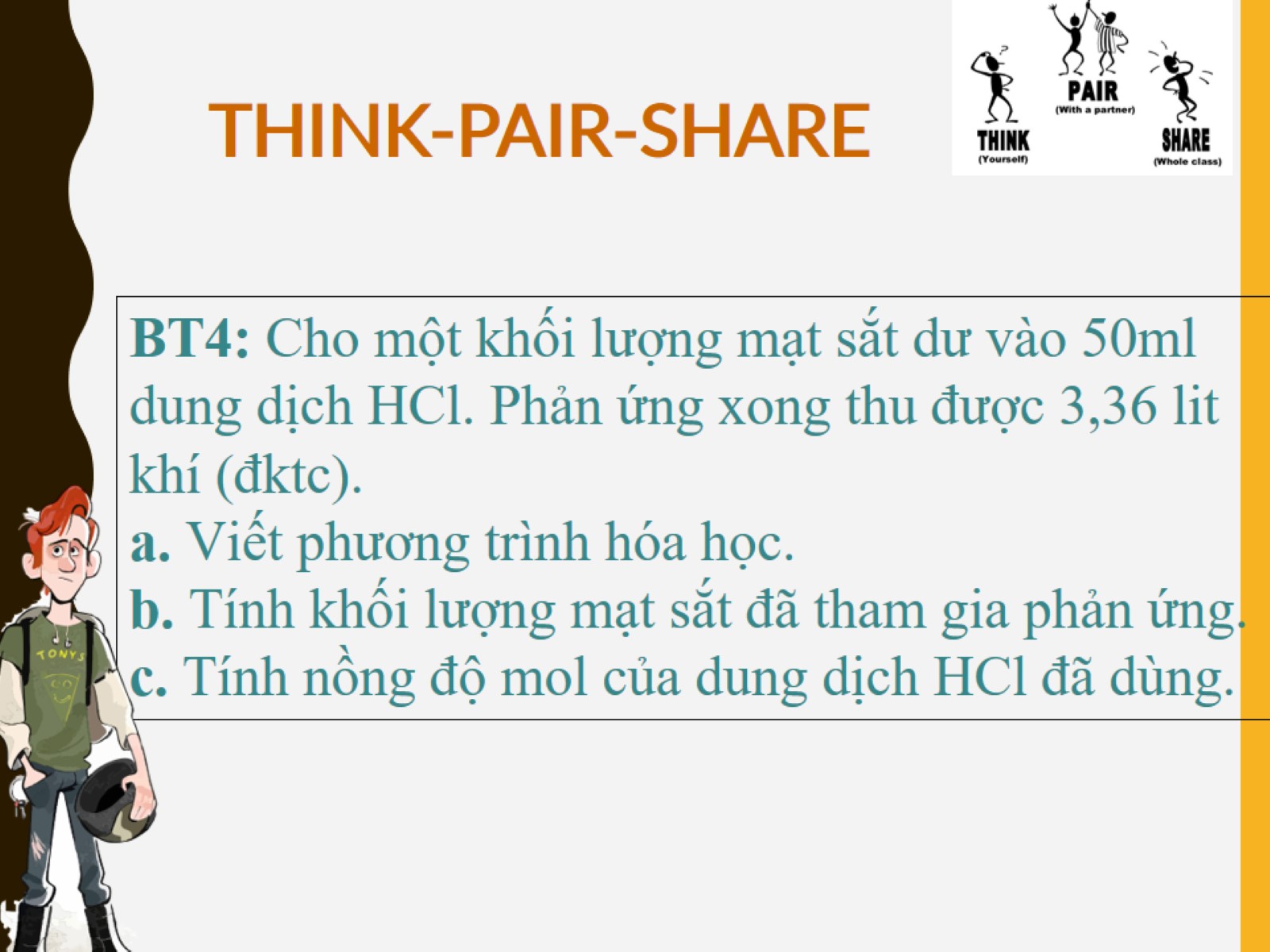 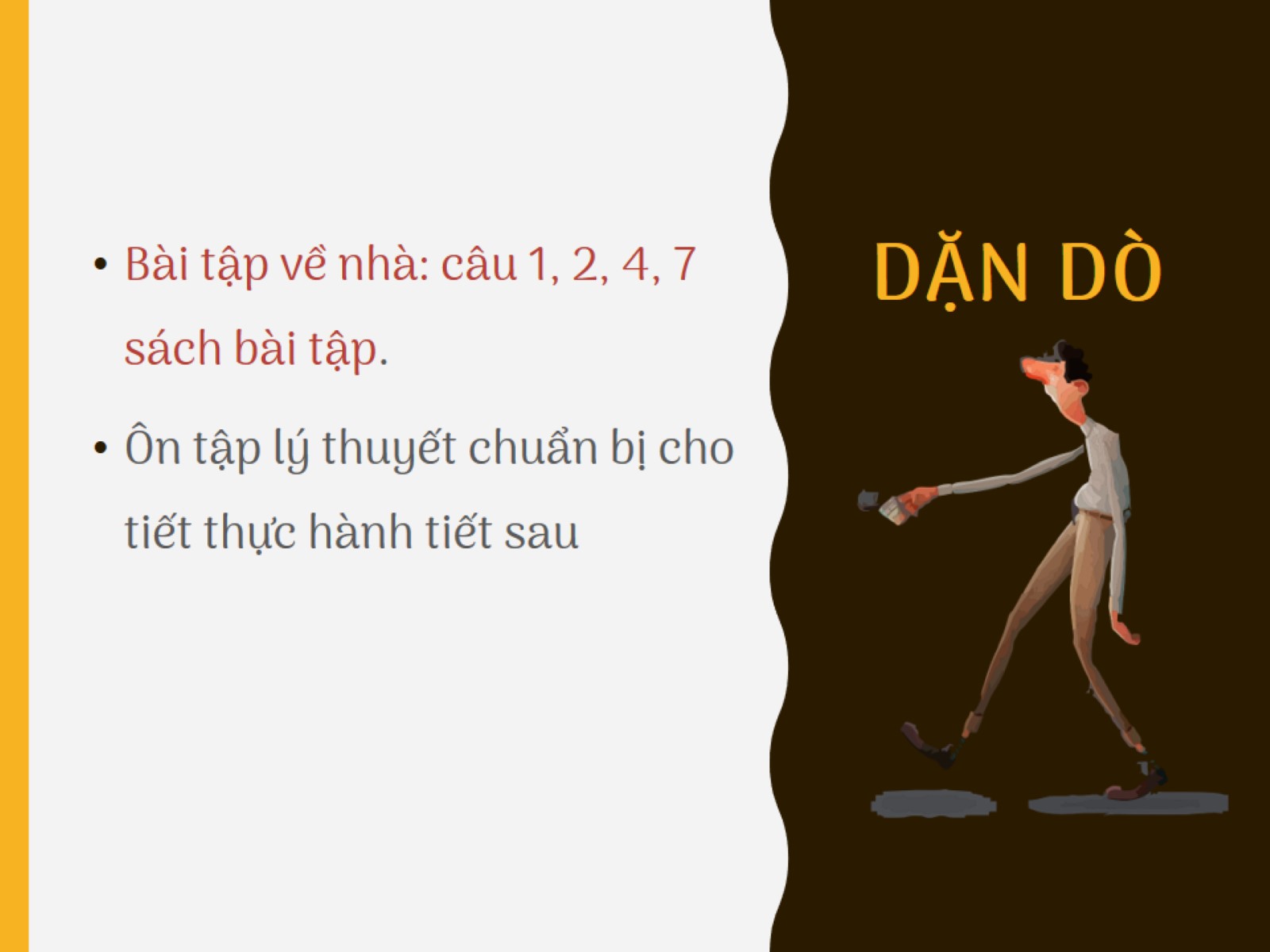 DẶN DÒ
Về nhà : 
- Hoàn thành bài tập sgk
Đọc trước bài : 
Tính chất hóa học của bazơ
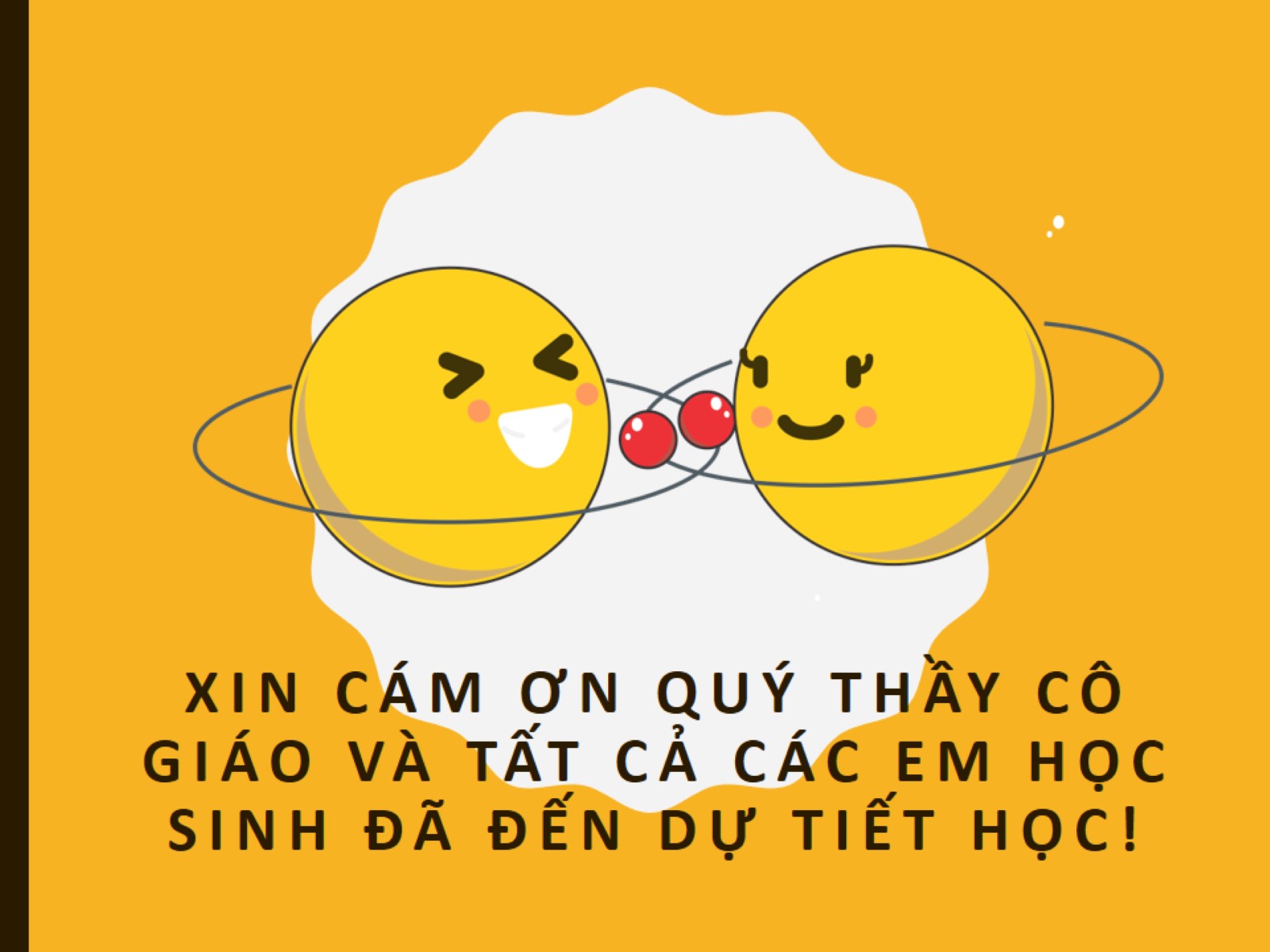 XIN CÁM ƠN QUÝ THẦY CÔ GIÁO VÀ TẤT CẢ CÁC EM HỌC SINH ĐÃ ĐẾN DỰ TIẾT HỌC!